МОУ «Средняя общеобразовательная школа № 6»
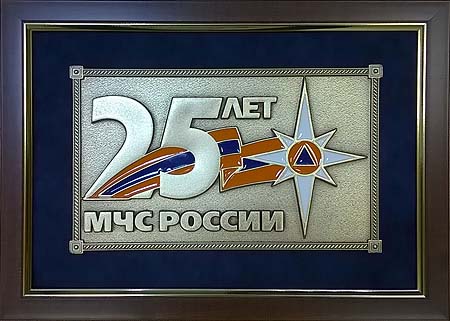 Преподаватель-организатор ОБЖ Чаплыгина Ж.В.
Цели и задачи проведения открытого урока:
-пропаганда социальной значимости курса Основы безопасности жизнедеятельности;
-пропаганда культуры безопасности среди подрастающего поколения;
-практическая отработка навыков безопасного поведения школьников в различных опасных ситуациях.
План проведения открытого урока:
Проведение классных часов на тему « Безопасность школьника на дороге»;
Викторина «Знатоки ОБЖ»;
Конкурс рисунков на асфальте
Эстафета:
Тренировочная эвакуация учащихся из здания школы на случай возможной  ЧС;
Транспортировка пострадавшего в ЧС;
Первая помощь пострадавшему в ЧС.
Тестирование по ПДД.
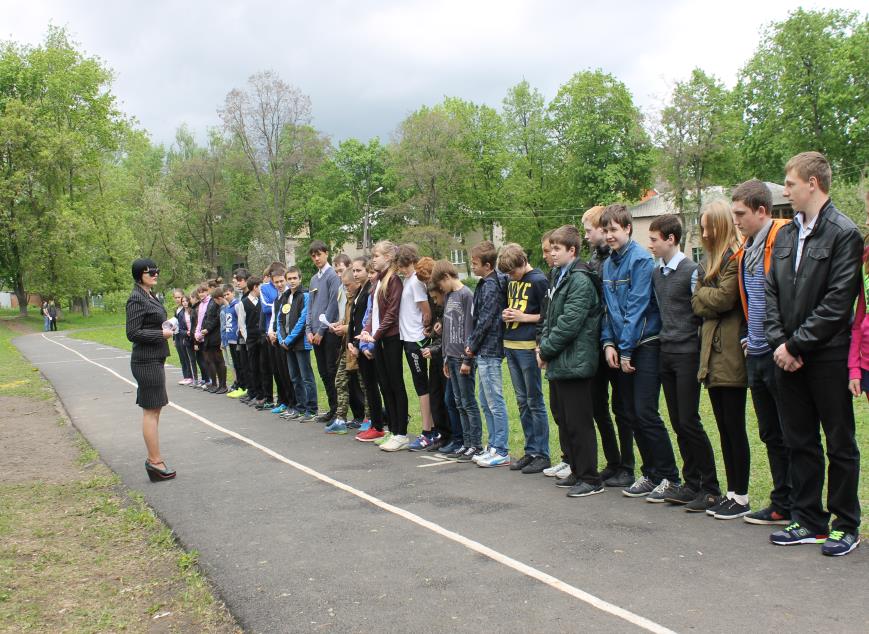 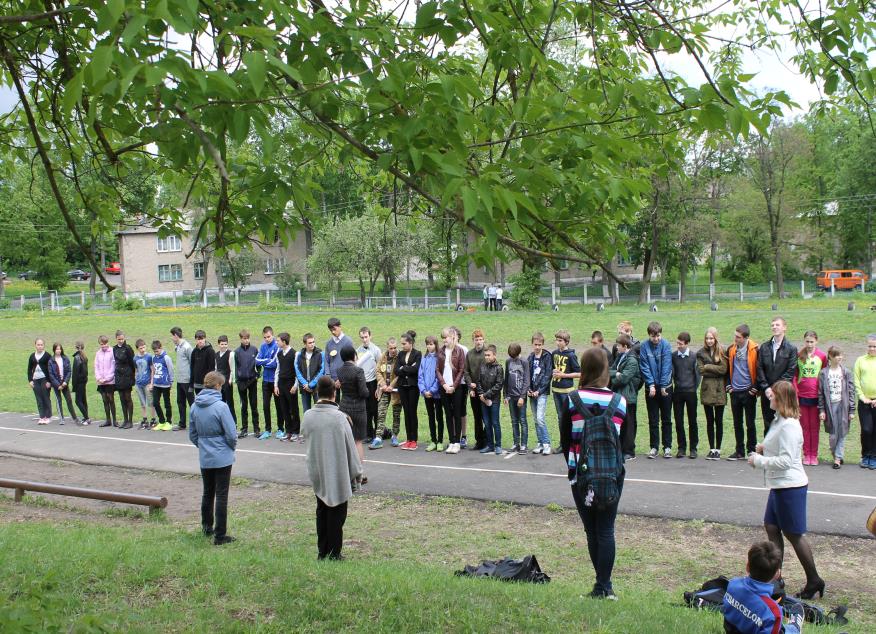 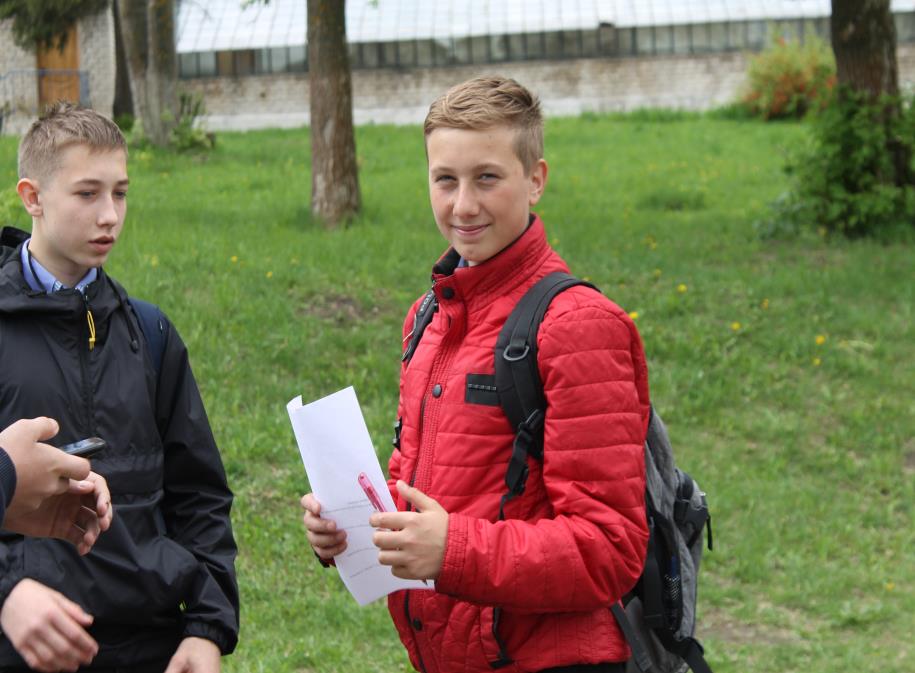 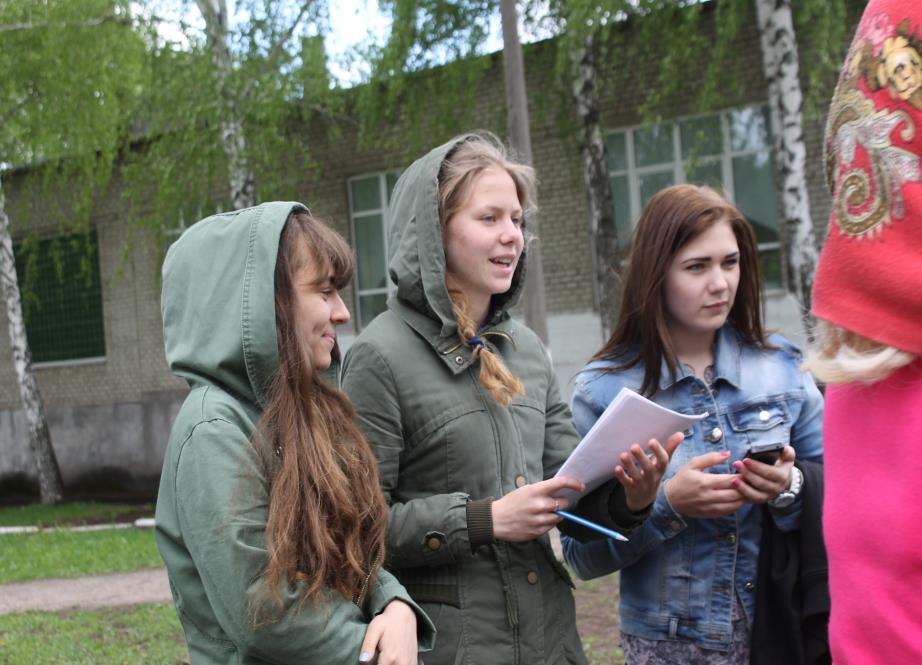 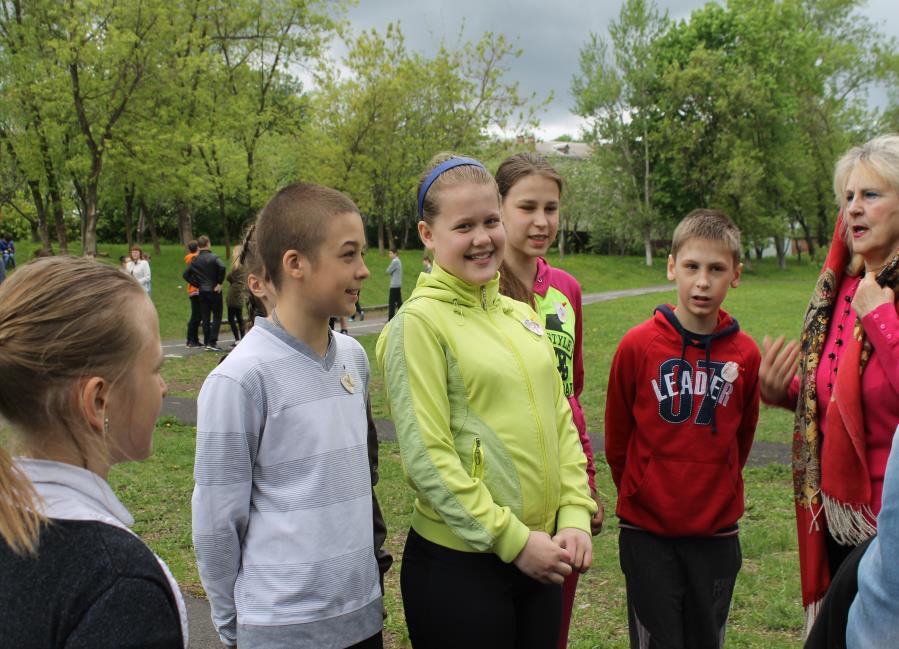 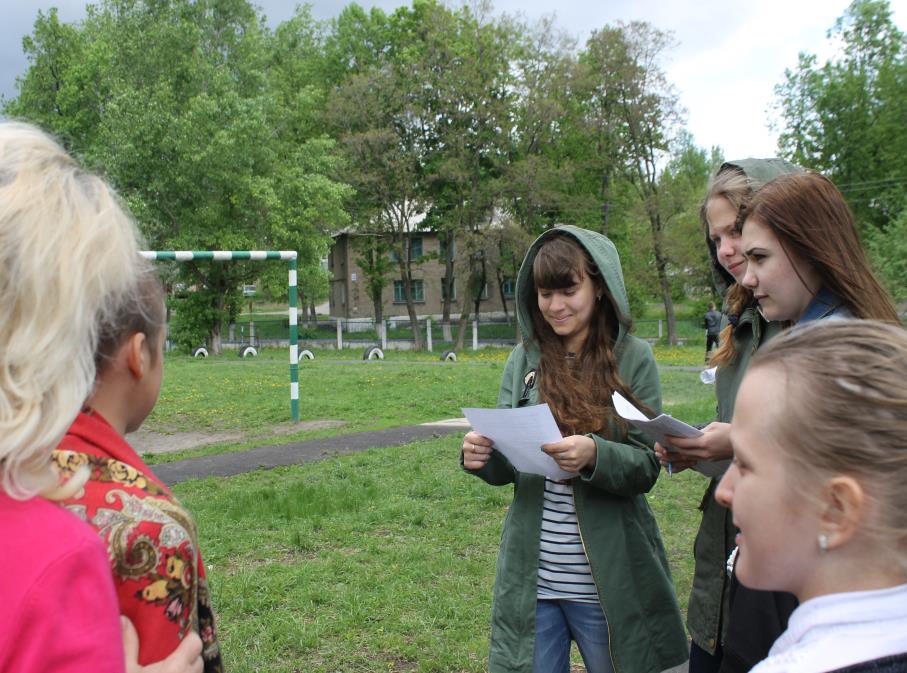 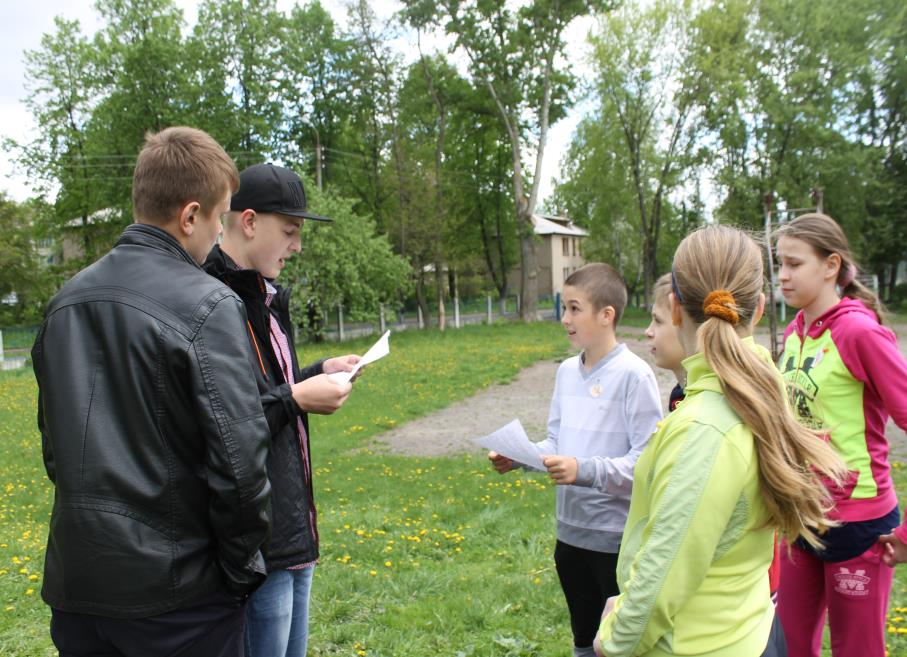 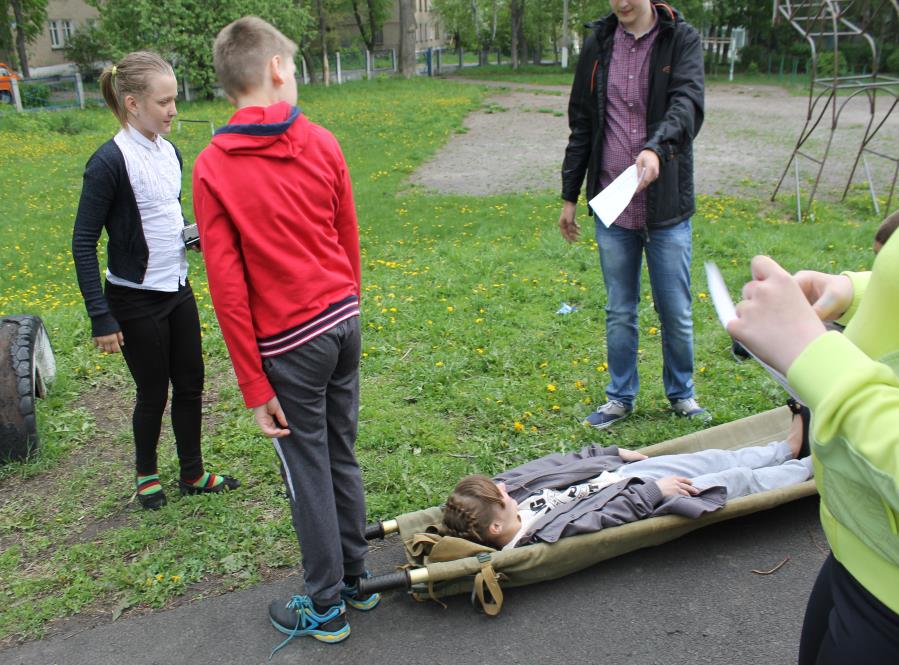 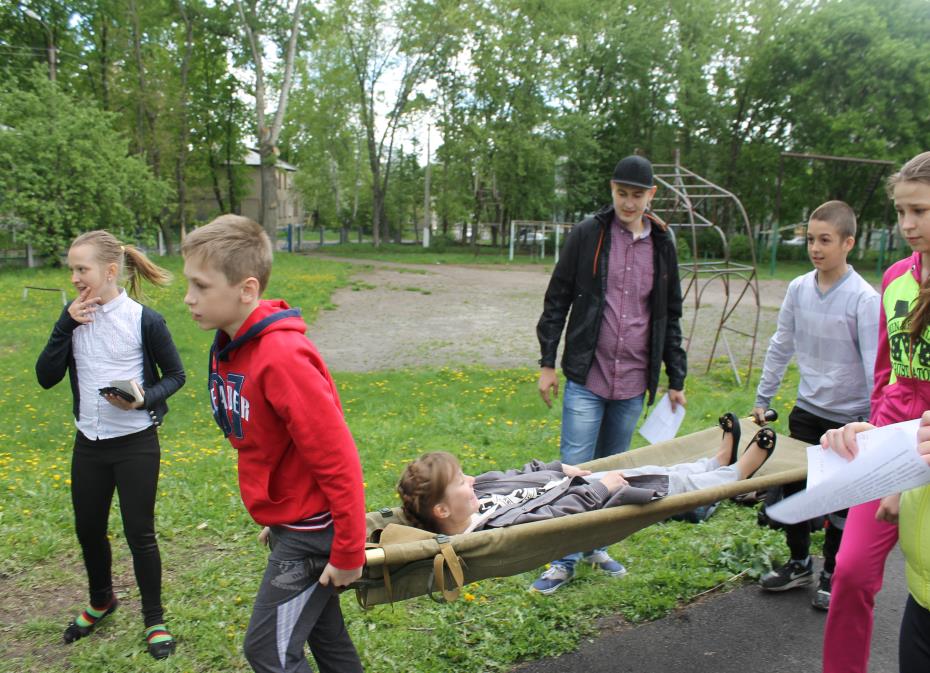 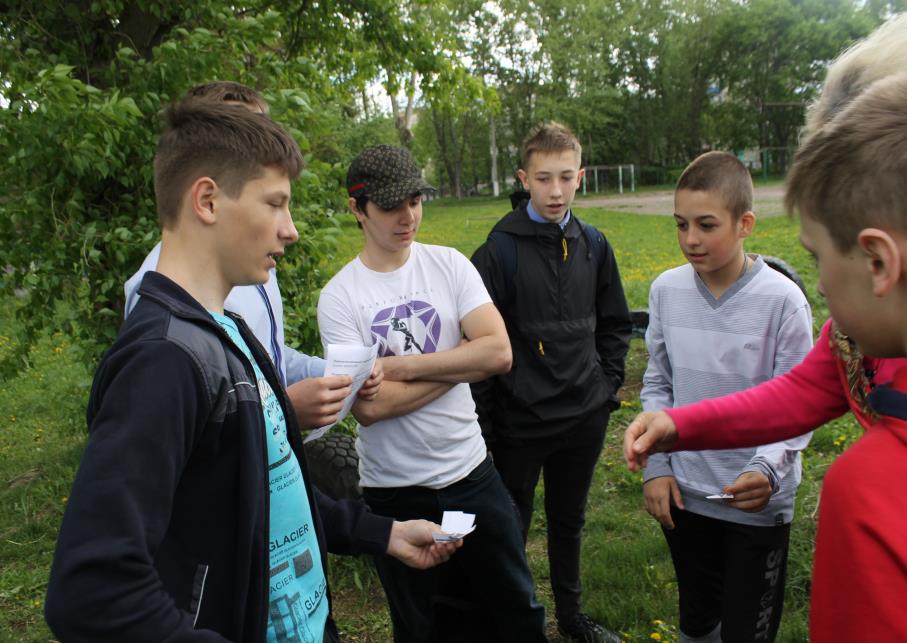 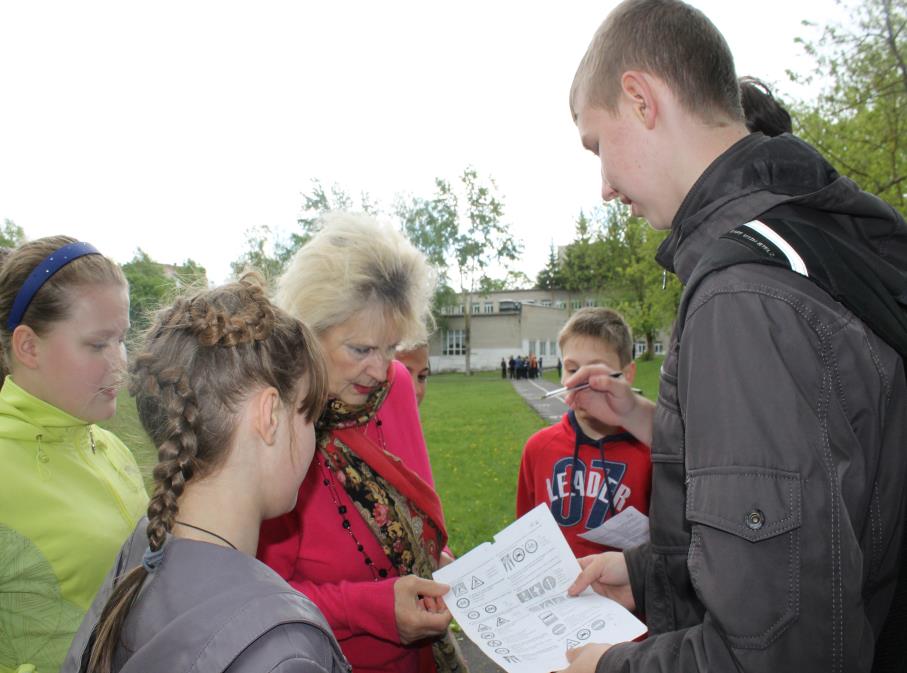 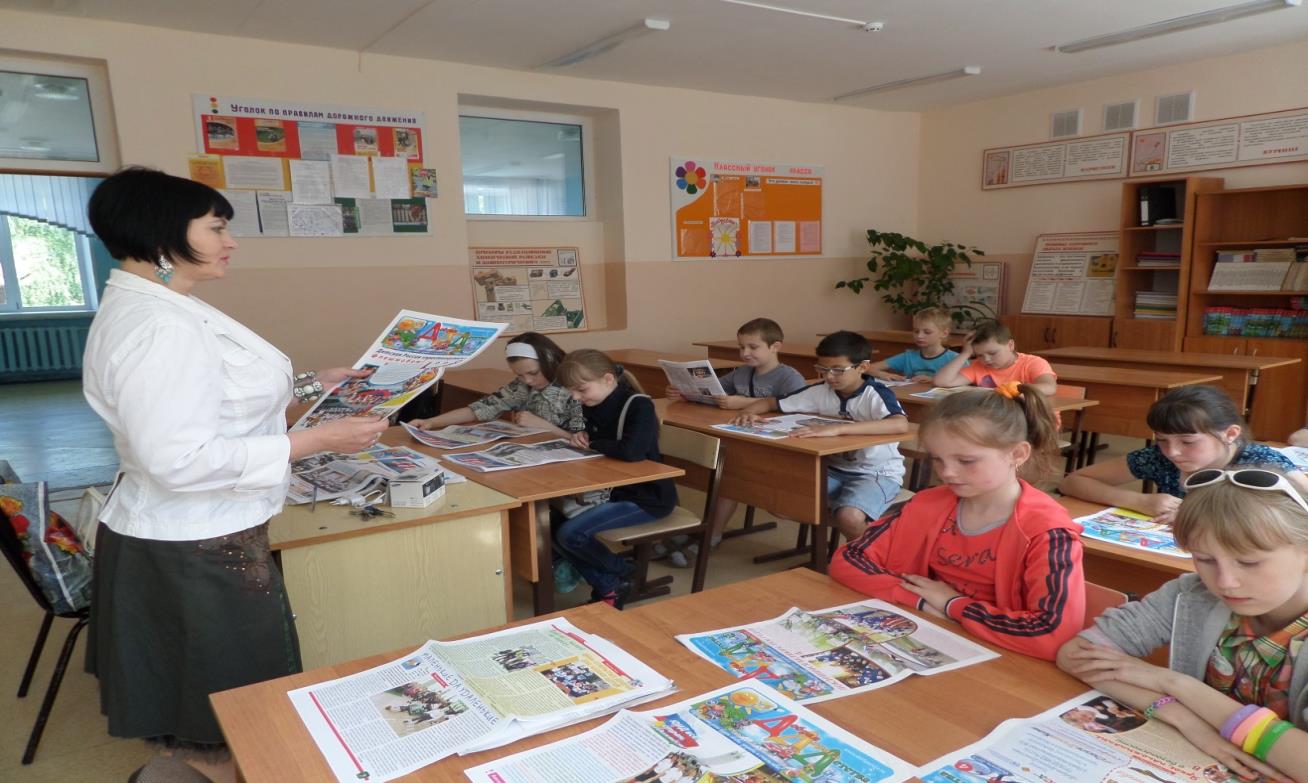 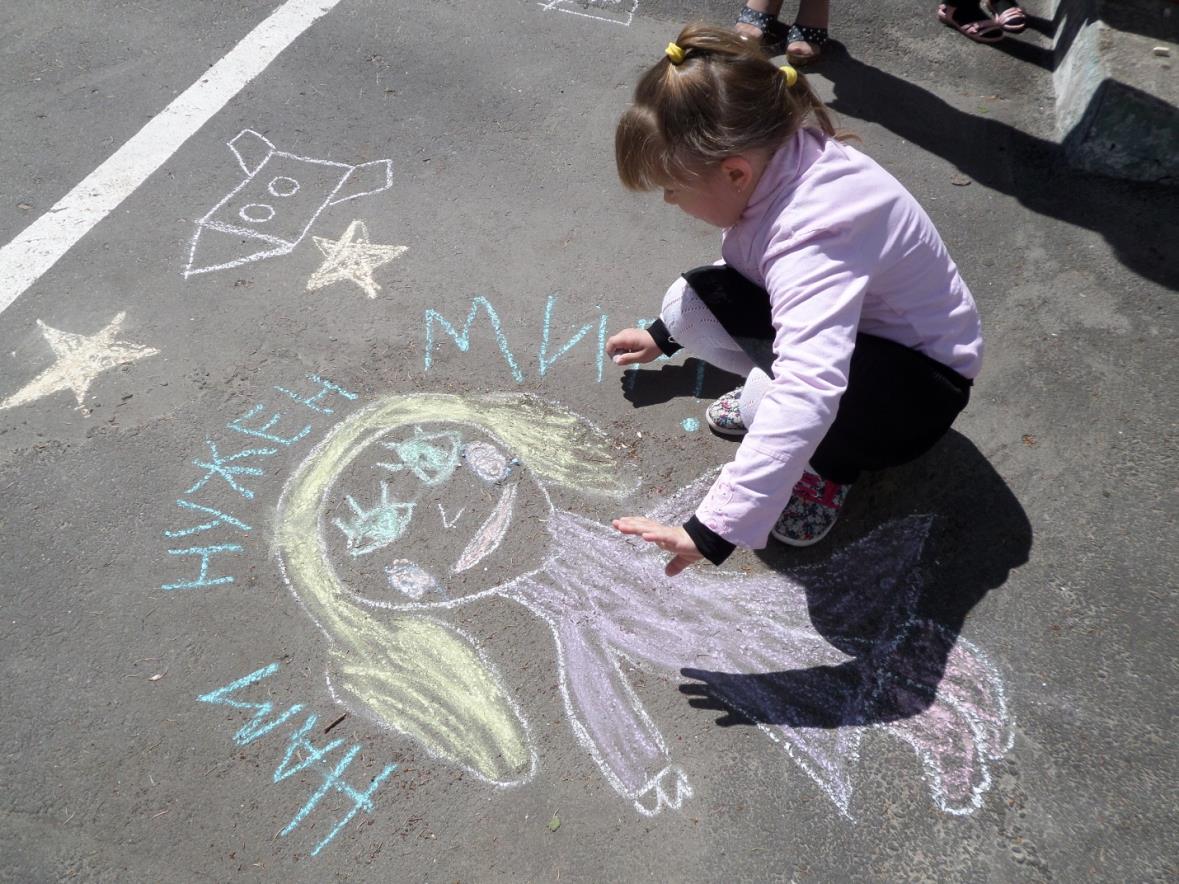 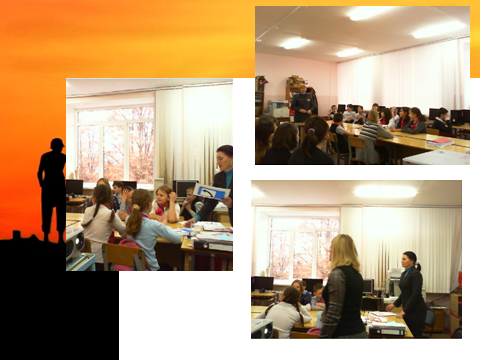 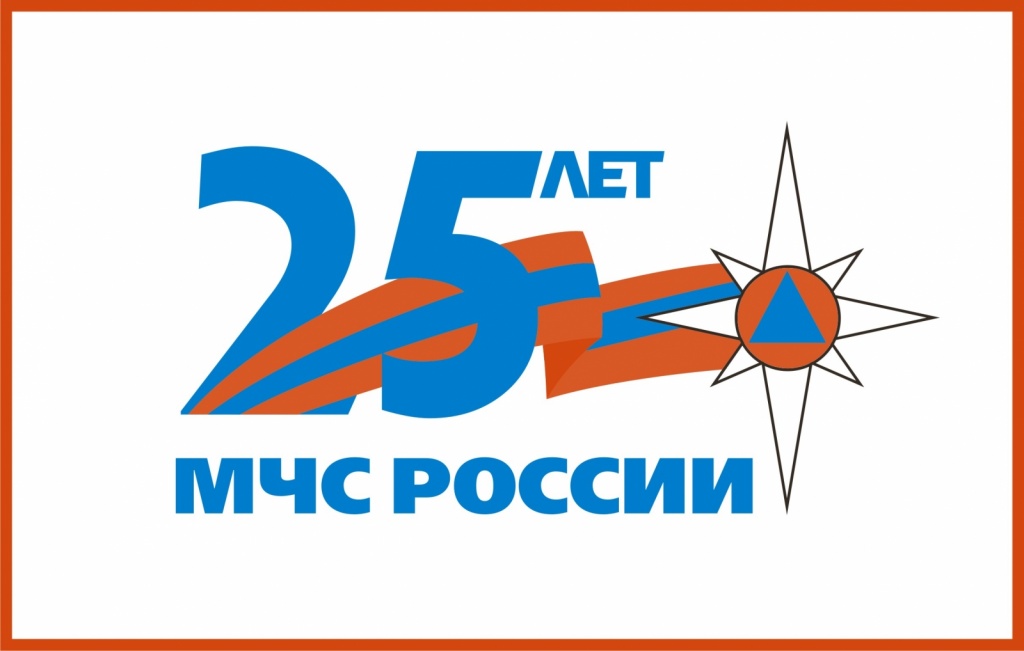